Esperienze Sfavorevoli Infantili
cosa dobbiamo sapere per decidere che fare
Marinella Malacrea
LA STORIA
Henry Kempe, pediatra, nel 1963 con un articolo «la sindrome del bambino percosso» pone le basi per un approccio scientifico del fenomeno del maltrattamento e abuso.
H. Kempe indicherà un più vasto quadro del maltrattamento comprendente varie modalità di abuso non solo fisico.
I concetti e le definizioni di Kempe vengono sostanzialmente ancora utilizzati 
Negli anni 70 il fenomeno comincia ad essere riconosciuto nella sua ampiezza e nella gravità delle conseguenze dalla letteratura scientifica europea e statunitense e dagli operatori che si occupano di minori
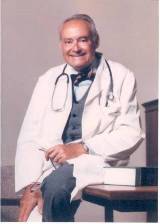 [Speaker Notes: IL maltrattamento e l’abuso sessuale  nei confronti dei minori  ,non sono fenomeni moderni……..appartengono ad una realtà antica, per molto tempo ignorata, tollerata o giustificata
I primi studi , nascono in ambito medico:]
Il DSM riconosce fin dal 1980 il PTSD come patologia degli adulti. 
La necessità di questa categoria diagnostica derivava dal gran numero di veterani di guerra, specie la guerra del Vietnam, che hanno sofferto per decenni di questa sindrome con conseguenze enormi sul loro equilibrio e sulla loro adattabilità sociale. 
Di conseguenza si sono sviluppati studi su questo gruppo clinico per tutti gli anni ‘80 e ’90.

I primi studi con neuroimmagini cominciano nel 1993.

La caduta del muro di Berlino (09.11.89) e l’accesso all’Europa dell’Est e alle sue strutture assistenziali per bambini apre la prospettiva  del trauma continuativo di massa nell’infanzia. 
Il secondo gruppo clinico più esplorato per comprendere il PTSD è costituito dai bambini trovati nei brefotrofi della Romania. 
Su questo gruppo clinico sono pure stati fatti molti studi, specie sulla secrezione di cortisolo.
La rilevanza delle esperienze sfavorevoli infantili e delle loro conseguenze traumatiche, acute e croniche (traumi dell’attaccamento),  è ormai riconosciuta a tutti i livelli nella comunità scientifica, senza ancora avere fino in fondo fatto lievitare la massa degli interventi delle professioni di aiuto.
Marinella Malacrea
Disturbo Post-Traumatico da Stress Complesso
1
Una storia di sottomissione a controllo totalitario per periodi prolungati (mesi o anni). 
- ostaggi, prigionieri di guerra, sopravvissuti a campi di concentramento, a sette religiose 
persone soggette a sistemi totalitari nella vita sessuale e domestica, sopravvissuti alla violenza domestica, all'abuso sessuale o fisico subito nell'infanzia e allo sfruttamento sessuale organizzato
Alterazione nella regolazione degli affetti 
stato disforico continuo
preoccupazione suicidaria cronica
autolesionismo
rabbia esplosiva o eccessivamente inibita (possono alternarsi)
sessualità compulsiva o eccessivamente inibita (possono alternarsi)
Alterazioni dello stato di coscienza 
amnesia o ricordi intrusivi degli eventi traumatici
episodi dissociativi transitori
depersonalizzazione/derealizzazione
rivivere esperienze, come sintomi intrusivi da PTSD  o come ruminazione cognitiva e preoccupazione continua
Malacrea M. Da: Herman J (1992) Trauma and recovery, SAGE, New York.
Disturbo Post-Traumatico da Stress Complesso
2
Alterazioni nella percezione del Sè
senso d'impotenza o paralisi dell'iniziativa
vergogna, colpa e auto-denigrazione
senso di contaminazione o di stigmatizzazione
sensazione di essere completamente diversi dagli altri (sentirsi speciali, estrema solitudine, credenza che nessuno possa comprenderci, o senso d'identità non umana)
Alterazioni nella percezione dell'abusante
preoccupazioni nella relazione con l'abusante (inclusi i pensieri di vendetta)
attribuzione irrealistica di potere assoluto all'abusante (attenzione: il giudizio di realtà sul potere dell'abusante da parte della vittima può essere più realistico di quello che ha il clinico)
idealizzazione o gratitudine paradossale
convinzione di intrattenere con l'abusante una relazione speciale o supernaturale
accettazione del sistema di credenze o delle razionalizzazioni dell'abusante
Malacrea M:. Da: Herman J (1992) Trauma and recovery, SAGE, New York. Tr. It. Guarire dal trauma (2005) MAGI, Roma
3
Disturbo Post-Traumatico da Stress Complesso
Alterazioni nei rapporti con gli altri
isolamento e ritiro
frantumazione delle relazioni intime
ricerca continua di un salvatore (può alternarsi con l'isolamento e il ritiro)
fallimenti ripetuti nella capacità di autoproteggersi
Alterazioni nel sistema dei significati
perdita di un senso di fiducia durevole
senso d'impotenza e di disperazione
Malacrea M. (2006) Da: Herman J (1992) Trauma and recovery, SAGE, New York.
Disturbo Post-Traumatico da Stress Complesso
Il PTSD complesso è conosciuto anche come un Disturbo Estremo da Stress Non Altrimenti Specificato (DESNOS) (Pelcovitz et al., 1997)


E’ associato alla Dissociazione Strutturale secondaria della Personalità (van der Hart et al., 2006)
Da: A.M.leeds, Seminario per l’Associazione EMDR, Milano, 11.06.12, vedi review online in Leeds,2010
ORGANIZZAZIONE MONDIALE DELLA SANITÀ
RAPPORTO MONDIALE SU VIOLENZA E SALUTE, OTTOBRE 2002
“La violenza è un primario e crescente problema di salute pubblica nel mondo intero…. (richiamando la Risoluzione del 1996) … con serie conseguenze – sia a breve che a lungo termine –  per individui, famiglie, comunità e Paesi”
“Lo scopo del Rapporto è suscitare consapevolezza del problema della violenza globalmente e sottolineare che la violenza si può prevenire e che la salute pubblica ha un ruolo cruciale da giocare nell’occuparsi delle sue cause e conseguenze…”
“ Il Rapporto esamina i tipi di violenza che sono presenti in tutto il mondo, nella vita di ogni giorno della gente e che costituiscono la massa del carico sanitario imposto dalla violenza:

 VIOLENZA GIOVANILE  
 ABUSO E TRASCURATEZZA NELL’INFANZIA DA PARTE DI GENITORI E DATORI DI CURE  
 VIOLENZA DA PARTE DI PARTNER INTIMI  
 ABUSO DEGLI ANZIANI  
 VIOLENZA SESSUALE  
 VIOLENZA AUTODIRETTA  
 VIOLENZA COLLETTIVA
Kendall-Tackett, 2002
GLI EFFETTI DELL’ABUSO ALL’INFANZIA SULLA SALUTE: QUATTRO PERCORSI ATTRAVERSO CUI L’ABUSO PUÒ INFLUIRE SULLA SALUTE
I percorsi comportamentali
L’abuso di sostanze
L’obesità e i disturbi dell’alimentazione
Il suicidio
I comportamenti sessuali ad alto rischio
Il fumo
I disturbi del sonno

I percorsi a livello sociale
L’abuso infantile e lo stile interpersonale
La rivittimizzazione
L’essere senzatetto
I percorsi a livello cognitivo
I modelli operativi interni
La percezione dello stato di salute




I percorsi a livello emotivo
La depressione
Il PTSD
IMPLICAZIONI CLINICHE
Come si vede, la “salute” dipende da una rete complessa di comportamenti, pensieri, emozioni e connessioni sociali che non solo si influenzano a vicenda, ma influenzano anche la salute stessa. 
L’abuso può influire sulla salute a uno o più di questi livelli e questi percorsi possono variare in ciascun singolo paziente.
I clinici devono considerare e affrontare ogni strada attraverso cui la vittimizzazione può influenzare la salute e devono impegnarsi per trovare un approccio che affronti tutti questi percorsi, evitando l’attuale scissione fra i trattamenti per la salute mentale e le cure per la salute fisica.
Malacrea. Da: Kendall-Tackett, 2002
AACAP  OFFICIAL  ACTION (2010)
RACCOMANDAZIONE N.1 
La valutazione psichiatrica di bambini e adolescenti dovrebbe routinariamente includere domande circa esperienze traumatiche e sintomi di PTSD
Elaborato da Malacrea da: AACAP OFFICIAL ACTION (2010) Practice parameters for the assessment and treatment of children and adolescents with posttraumatic stress disorder, Journal of American Academy of child and adolescent Psychiatry, 49,4,414-430.
Data l’alta frequenza di esposizione a traumi nei bambini e il corso potenzialmente di lunga durata del PTSD, è importante riconoscere questa condizione precocemente. Si raccomanda uno screening di routine per PTSD durante una valutazione iniziale sulla salute mentale. Anche se il trauma non è la ragione della richiesta, i clinici dovrebbero routinariamente interrogare i bambini circa gli eventi traumatici comuni nell’esperienza  (per esempio abuso infantile, violenza domestica o di comunità, o seri incidenti) e se si riscontra tale esposizione, il bambino dovrebbe essere valutato per la presenza di sintomi di PTSD
AACAP  OFFICIAL  ACTION (2010)
RACCOMANDAZIONE N. 3
La valutazione psichiatrica di bambini e adolescenti dovrebbe considerare la diagnosi differenziale  con altri disturbi psichiatrici e condizioni fisiche che possono avere manifestazioni simili al PTSD
Elaborato da Malacrea da: AACAP OFFICIAL ACTION (2010) Practice parameters for the assessment and treatment of children and adolescents with posttraumatic stress disorder, Journal of American Academy of child and adolescent Psychiatry, 49,4,414-430.
ADHD
 disturbo oppositivo con predominanza di scoppi di rabbia e irritabilità
 sindromi ansiose, inclusi panico, ansietà sociale, disturbo ossessivo-compulsivo, disturbo di ansia generalizzata
 depressione maggiore, inclusi comportamenti autolesivi, isolamento, confusione affettiva, disturbi del sonno
 disturbo bipolare, con alternanza tra ipervigilanza e depressione
 dipendenza da sostanze e/o alcool, quando non primaria ma reattiva 
 disturbo psicotico, in caso di gravi sintomi di ipervigilanza, confusione, disturbo del sonno, isolamento, percezioni inusuali
 emicrania
 dolori addominali
 malfunzionamento del sistema immunitario
ipertiroidismo
 tumori a secrezione di catecolamine o serotonina
 effetti collaterali di farmaci
ORGANIZZAZIONE MONDIALE DELLA SANITA’

Piano d’azione per la Salute Mentale 2013-2020
“L’esposizione ad eventi stressanti in giovane età è un fattore di rischio consolidato per l’insorgere di disturbi mentali che può essere prevenibile”
DSM 5 
DISTURBI CORRELATI A EVENTI TRAUMATICI E STRESSANTI
Disturbo Reattivo dell’Attaccamento
Disturbo da Coinvolgimento Sociale Disinibito 
Disturbo da Stress Post-Traumatico (PTSD) 
Disturbo da Stress Acuto
Disturbi dell'Adattamento
DSM  5: DISTURBI CORRELATI A EVENTI TRAUMATICI E STRESSANTI
Il PTSD passa dalla categoria dei Disturbi d’ansia a quella dei Disturbi correlati a eventi traumatici e stressanti, che comprende quei disturbi in cui l'esposizione a un evento stressante o a un trauma è esplicitamente considerata come criterio diagnostico. 
 E’ diventata più esplicita la definizione di ciò che può essere considerato come evento traumatico (ad es., nella versione più recente del manuale viene esplicitamente inclusa la violenza sessuale)
 Nella nuova edizione del manuale vengono ridefiniti complessivamente i sintomi, rielaborato in modo sostanziale quelli intrusivi e suddiviso il criterio evitamento/numbing in due aree: evitamento e alterazioni cognitive ed emotive significative. Quest'ultima categoria include sintomi nuovi, tra cui gli stati emotivi negativi persistenti. Nel cluster iperarousal/reattività sono stati esplicitamente inseriti i seguenti sintomi: irritabilità o comportamento aggressivo, comportamenti a rischio o autodistruttivi
 Il DSM-5 dedica maggiore attenzione ai sintomi comportamentali che accompagnano il PTSD; il numero complessivo dei sintomi richiesti per poter fare diagnosi è stato mediamente ridotto e per diagnosticare il disturbo è necessaria la presenza di almeno un sintomo di evitamento. 
 E’ stata eliminata la distinzione tra forma acuta e cronica e sono stati aggiunti due sottotipi del disturbo con criteri specifici: 1) il PTSD nei bambini di età inferiore a sei anni, per il quale è prevista una categoria specifica, e sono state modificate le soglie diagnostiche per bambini e adolescenti rispetto alle precedenti edizioni; 2) il PTSD con prevalenza di sintomi dissociativi. Si tratta di una specifica applicabile ai casi di PTSD in cui si manifestano sintomi di derealizzazione e/o depersonalizzazione.
 Il tipo ad esordio ritardato: se l'esordio dei sintomi avviene almeno sei mesi dopo l'evento stressante, è stato trasformato in con espressione ritardata: se i criteri diagnostici non sono soddisfatti appieno entro sei mesi dall'evento (ancorché l'insorgenza e l'espressione di alcuni sintomi possano essere immediate).. Si precisa che nei bambini il susseguirsi di diverse esperienze traumatiche può rendere impossibile identificare  l’esordio  dei sintomi.
Nuove patologie  per cui il DSM5 
riconosce una correlazione con ESI
ADHD
Disturbo depressivo maggiore
Distimia
Disturbo disforico premestruale
Disturbo d’ansia di separazione
Mutismo elettivo
Fobia specifica
Disturbo d’ansia sociale
Disturbo di panico
Agorafobia
Disturbo d’ansia generalizzata
Disturbo ossessivo-compulsivo
Disturbo di dismorfismo corporeo
Disturbo da accumulo
Disturbo dissociativo dell’identità
Amnesia dissociativa
Disturbo di depersonalzzazione/derealizzazione
Disturbo di conversione
Bulimia nervosa
Disturbo da ipersonnia
Disturbo erettile
Disturbo del desiderio sessuale femminile
Disturbo del desiderio maschile
Disturbo esplosivo intermittente
Disturbo da uso di cannabis
Disturbo da uso di inalanti
Disturbo da uso di stimolanti
Disturbo da uso di altra sostanza
Disturbo voyeuristico
Disturbo esibizionistico
Disturbo pedofilico
Disturbo da impegno sociale disinibito
Nessuno di questi disturbi può essere classificato come PTSD
ICD11
L’Organizzazione mondiale della Sanità sta sviluppando la versione 11 della Classificazione Internazionale dei Disturbi, la cui approvazione è prevista per il 2015.
Ecco le novità proposte:
 la necessità di una categoria separata per i disturbi specificamente associati allo stress, come è avvenuto per il DSM5. Nuovo è l’orientamento dell’attenzione sul deterioramento funzionale conseguente all’esperienza traumatica piuttosto che sulle caratteristiche della stessa, per migliorare la soglia di diagnosi.
 Introduzione della categoria del PTSD complesso, per includere reazioni intense derivate da fattori di stress multipli, gravi e prolungati (trauma cumulativo, Herman), con conseguenti difficoltà nella regolazione emotiva, un sentimento di sé come sminuito e sconfitto e difficoltà relazionali. Operare una corretta diagnosi differenziale con altre categorie nosografiche (per esempio disturbi di personalità) apre a una migliore risposta a metodi terapeutici specifici
 Disturbo del lutto prolungato, con risposte intensamente dolorose, invalidanti e persistenti di fronte al lutto, eccedenti le reazioni normali al lutto. Anche in questo caso operare una corretta diagnosi differenziale con altre categorie nosografiche (per esempio depressione) apre a una migliore risposta a metodi terapeutici specifici
 de-patologizzare reazioni post traumatiche ‘normali’, come la reazione da stress acuto, definita come disturbo per cui vengono richiesti incontri clinici ma non è di per sé malattia, anche se si giova di interventi di sostegno a breve termine
LE ESPERIENZE SFAVOREVOLI INFANTILI
INDIRETTE
(in famiglia)
violenza assistita
 alcolismo 
tossicodipendenza
 malattie psichiatriche (grave depressione, disturbo mentale conclamato, istituzionalizzato, suicidario)
genitore unico o nessun genitore 
familiare incriminato per reato
DIRETTE
(sul bambino)
abuso sessuale 
maltrattamento psicologico ricorrente
maltrattamento fisico ricorrente 
trascuratezza fisica
trascuratezza emotiva
Elaborato da M. MALACREA, da FELITTI et al., 2013
ABUSO EMOZIONALE(aree di rischio secondo Glaser, 2002)
indisponibilità, trascuratezza, non responsività emozionale 
qualificazioni negative e mistificanti del bambino
 interazioni con il bambino inappropriate o incongrue rispetto alla fase evolutiva 
mancato riconoscimento e mancata consapevolezza dell’individualità del bambino e dei confini psicologici 
mancata promozione dell’adattamento sociale del bambino
Malacrea M., 2006
L’ESPERIENZA TRAUMATICA
IL TRAUMA ’EVENTO’
l’esperienza sopraffacente
il Disturbo da Stress Acuto e da Stress Post Traumatico
L’ESPERIENZA STRESSANTE CRONICA
esperienze traumatiche multiple, perduranti, frequenti
intenzionale e interpersonale
fattori di rischio pre, peri, post traumatici
significato dato all’esperienza
esordio indefinito del disturbo
il trauma predicibile , interno all’identità
Marinella Malacrea
Gruppi di donne  secondo il percorso di vita dichiarato (%)
No	abuso sessuale e maltrattamento			26,4

Solo  abuso sessuale					5,9

Abuso sessuale e altre forme di abuso			18,1

Solo altre forme di abuso (m. fisico, m. psicol., 
	trascuratezza, violenza assistita)			49,6

Totale					                  	100,0
Bianchi,Moretti (2006) VITE IN BILICO. Indagine retrospettiva su maltrattamenti e abusi in età infantile, Centro nazionale Documentazione e Analisi sull’Infanzia e l’Adolescenza, Quaderno 40. www.minori.it
PERCHÉ I TRAUMI FANNO MALE?
 
Alterano il sistema di difesa e il sistema di attaccamento (che dovrebbe contrastare il senso di minaccia) con molteplici sequele neurobiologiche
Marinella Malacrea
TRAUMA E CERVELLO
SISTEMA NERVOSO CENTRALE
NEUROTRASMETTITORI
SISTEMA NERVOSO SIMPATICO / PARASIMPATICO
SISTEMA ENDOCRINO
SISTEMA IMMUNITARIO
Marinella Malacrea
Sistema 
simpatico/parasimpatico
pressione arteriosa
battito cardiaco
ritmo respiratorio
Corteccia 
prefrontale
Ippocampo
Corpo 
calloso
Amigdala
Sistema endocrino
ipofisi
surrene e cortisolo
tiroide
CERVELLO
Neuro
trasmettitori
catecolamine
serotonina
dopamina
Neuropeptidi
vasopressina
ossitocina
Sistema immunitario
TRAUMA e DANNI BIOLOGICI
Endorfine
Marinella Malacrea
TRAUMA E CERVELLO
ATTIVAZIONE
LA REAZIONE FIGHT OR FLIGHT
LE CATECOLAMINE
LA TOSSICITA’
SPEGNIMENTO
DIMINUZIONE DELLA PERCEZIONE
DIMINUZIONE DELLA REAZIONE
LE ENDORFINE PARADOSSE
IL CORTISOLO
IL CONGELAMENTO
LA TOSSICITA’
LA DISSOCIAZIONE
Marinella Malacrea
TRAUMA E CERVELLO
GIRO CINGOLATO
‘Cinghia di trasmissione’
IPPOCAMPO
Elaborazione memoria episodica autobiografica
CORTECCIA PREFRONTALE
Modulazione cognitiva emotiva
AMIGDALA
processi decisionali
emozionali mnemonici
INSULA
Elabora  informazioni sensorimotorie, funzioni viscerali ed autonomiche e la rappresentazione corporea delle emozioni
Neurocezione e teoria polivagale (Porges)
TRAUMA E CERVELLO
L’arousal indotto dalla attivazione dei recettori degli stati corporei (anche memorie somatiche) attiva insula e amigdala. 
La mancata inibizione da parte del giro cingolato e della corteccia prefrontale sull’amigdala provoca l’iper-eccitabilità della stessa e di conseguenza la sintomatologia post-traumatica .
Il maltrattamento nell’infanzia, anche a livelli modesti, altera la capacità del cervello di regolare il circuito della reazione alla minaccia.
 Negli stati caratterizzati da sintomi intrusivi è in atto una ipomodulazione degli stati emotivi (corteccia prefrontale ‘lavora’ poco).
Esiste tuttavia anche un’altra forma di disregolazione del circuito di cui sopra: quando è in atto una ipermodulazione (la   corteccia prefrontale ‘lavora’ troppo) si produce dissociazione.
TRAUMA E CERVELLO
IL SISTEMA SOGLIA / SPEGNIMENTO / RIATTIVABILITA’
DEFORMAZIONE PERMANENTE
IMPREDICIBILITA’
ATTIVAZIONE / DISATTIVAZIONE DI AREE CEREBRALI
LOBO FRONTALE DESTRO-SINISTRO
AMIGDALA
IPPOCAMPO
Marinella Malacrea
Malacrea M., 2005
TRAUMA E CERVELLO
I MEDIATORI CHIMICI 
DELLA RISPOSTA ALLO STRESS
CORTISOLO 

COME INDICATORE 
DI RISPOSTA DISREGOLATA ALLO STRESS 
E TRASMISSIONE TRA LE GENERAZIONI
Marinella Malacrea
Dagli studi sulla biologia della risposta al trauma, sappiamo che allo stato di iperattivazione (reazione 'fight or flight') successiva all’esperienza traumatica, acuta o cronica, segue la messa in campo di sistemi compensatori. Uno dei due tipi di reazione di ‘spegnimento’ dell’iperattivazione è costituito dall’iperproduzione di cortisolo (cortisone endogeno), riconosciuto come l’”ormone dello stress”, in quanto media il coping nelle situazioni traumatiche.

Esso agisce deprimendo la reazione allo stress, provocando adattamento allo stesso. Nei casi in cui la situazione è dominabile tale reazione è temporanea fino alla risoluzione dell’esperienza traumatica; ma nei casi cronici, in cui la fonte del disagio è forte e incontrollabile avviene una pericolosa disregolazione della produzione di cortisolo e l’adattamento è solo apparente.
La relazione tra cortisolo e stress, studiata da oltre 50 anni, è tutt’altro che semplice. 

E’ certamente più nota la reazione di innalzamento del cortisolo a fronte di stress acuti in soggetti normali, e di sopraelevazione costante dei valori di base in soggetti che hanno patito esperienze traumatiche croniche, come ad esempio nei bambini sottoposti a gravi esperienze di deprivazione. E’ noto che l'eccesso di cortisolo è tossico per i neuroni, provoca danni a vari livelli cerebrali, sia diminuendo globalmente il volume del cervello sia rendendo inefficienti particolari aree come l'ippocampo, sede in cui vengono integrati i differenti aspetti della memoria.
Inoltre questo stato è significativamente connesso a una aumentata vulnerabilità allo stress: paradossalmente, i soggetti iperadattati non hanno consolidato i propri sistemi omeostatici di fronte alle difficoltà della vita, ma sono sempre sull’orlo della sopraffazione degli stessi. 

In questi soggetti già sensibilizzati da precedenti esperienze traumatiche anche piccoli fattori aggiuntivi di stress possono  travolgere la capacità di affrontarlo e indurre reazioni di ‘spegnimento’ massive, con soppressione anomala della secrezione del cortisolo.
A quel punto accade il viraggio all’altro sistema di ‘spegnimento’ dell’attivazione post traumatica, mediato dal disimpegno dalla realtà attraverso difese di tipo dissociativo. In questo caso, al basso livello di cortisolo basale corrisponde spesso un atteggiamento ritirato e distante.

Ma anche le esplosioni di aggressività si accompagnano alla stessa soppressione:  ciò accade ad esempio in molte situazioni che possono simulare il disturbo da deficit attentivo (ADHD), ma anche nei casi in cui sembra persa la competenza sociale, l’intelligenza emotiva e la capacità di sintonizzazione con l’ambiente relazionale, e il soggetto agisce aggressivamente in modo antisociale e oppositivo. In ambedue le manifestazioni, il costo emotivo per il soggetto è molto elevato.
Sono stati selezionati 54 articoli sulla base di una ricerca bibliografica centrata sul tema del cortisolo salivare come indicatore di stress nei bambini.
 
Un gruppo di articoli riguarda l’influenza dello stress delle madri in gravidanza sulla reattività dell’asse ipotalamo-ipofisi-surrene nei figli successivamente nati. Se ne ricava un materiale molto interessante nel documentare la trasmissione intergenerazionale della disregolazione nella produzione di cortisolo a fronte di fattori di stress, con tutte le conseguenze del caso: ne deriva una sottolineatura dei rischi fetali e un impulso al supporto delle madri gravide nella prospettiva della promozione precoce del ‘buon trattamento’ del figlio come fattore di resilienza futura.

Vediamone una rassegna.
Alcuni studi, condotti in Olanda e negli Stati Uniti, analizzano l’effetto dell’ansia delle madri durante la gravidanza, specie se connessa al timore di portare un figlio handicappato . Si è riscontrato che i figli  delle donne che avevano in gestazione un più alto livello di cortisolo al mattino (e maggior timore di danno fetale), pure avevano un livello di cortisolo al mattino superiore ai bambini figli di donne con minore stato ansioso.  Avevano pure un più elevato livello di cortisolo nei giorni di scuola, se paragonato ai figli di donne con minore stato ansioso in gravidanza.
Analoghi risultati si ricavano studiando la correlazione tra depressione in gravidanza delle madri e successiva funzionalità dell’asse ipotalamo-ipofisi-surrene nei figli ,  in cui si constata una maggiore reattività allo stress e la successiva evoluzione di un temperamento incline allo stato affettivo negativo.
Altri studi hanno analizzato le correlazioni tra eventi sfavorevoli in gravidanza, che hanno portato alla nascita di bambini sani ma di basso peso e la successiva funzionalità del sistema ipotalamo-ipofisi-surrene, da cui risulta un’alterazione nella prole sia del livello basale di cortisolo che nella risposta allo stress .
Colpisce la qualità ‘fisica’ dell’influenza dello stato affettivo delle madri in gravidanza sul futuro assetto psichico dei bambini e la durata nel tempo di tale influenza. 

Colpisce anche la conferma della centralità  del sistema di reazione/adattamento allo stress nella determinazione degli assetti comportamentali e affettivi durante l’infanzia.
TRAUMA E CERVELLO
La recente integrazione dell’epigenetica nella psicobiologia dello sviluppo chiarisce il processo attraverso cui le condizioni ambientali nelle prime età della vita alterano strutturalmente il DNA , nella sua traduzione operativa. 

Una rassegna degli studi sperimentali conferma l’effetto permanente delle variazioni nelle cure materne sull’espressione genetica, condizionando le caratteristiche dell’individuo adulto.
Marinella Malacrea
TRAUMA E FUNZIONAMENTO PSICOLOGICO
LE DIFESE
LO STATO DI ALLARME
L’IPERADATTAMENTO
LA DISSOCIAZIONE
LA COMPRESENZA DELLE DIFESE
Marinella Malacrea
Le reazioni post traumatiche non sono infinite: sono solo tre!
Scommetto che avrai riconosciuto delle cose che capitano proprio a te!
TRAUMA E FUNZIONAMENTO PSICOLOGICO
I MODELLI OPERATIVI INTERIORIZZATI
IL MONDO MALEVOLO
OPPOSTO ALLA FIDUCIA DI BASE
UNA FILOSOFIA LINEARE
VITTIMA O PERSECUTORE
RINFORZO A SPIRALE
IL SE’ DANNEGGIATO / SVALUTATO
LA COLPA ORIGINARIA
L’IMPERMEABILITA’ ALL’ESPERIENZA
Marinella Malacrea
TRAUMA E CERVELLO
I MEDIATORI CHIMICI 
DELL’ATTACCAMENTO
Fries A.B.W., Ziegler T.E., Kurian J.R., 
Jacoris S., Pollack S.D.

Early experience in humans 
is associated with changes 
in neuropeptides critical for regulating social behavior

Proceedings of National Academy of Sciences, November 2005, vol. 102, no. 47, 
pp. 17237-17240.
La costruzione di legami di attaccamento è una componente centrale delle relazioni umane. I piccoli iniziano tale attaccamento fin dalla nascita e questi legami sociali forniscono una regolazione emotiva fino all'età adulta. 
E' difficile studiare la base biologica di questi comportamenti in quanto i bambini sviluppano in parallelo il cervello e le loro esperienze sociali. Il ruolo delle esperienze precoci nella costruzione dei sistemi cerebrali che sottostanno ai comportamenti emozionali può essere studiato in una popolazione che ha avuto esperienze precoci sociali  profondamente deprivanti (orfanotrofi dell'Europa dell'Est), confrontati con soggetti allevati in famiglie normali. 

I dati indicano che il sistema della vasopressina e dell'ossitocina, che sono critici nella regolazione dei comportamenti emotivi e dei rapporti sociali, sono influenzati da queste esperienze precoci. Sappiamo che questi neuropeptidi sono associati, negli animali e negli esseri umani, all'emergere dell'attaccamento, alle cure genitoriali, alla regolazione dello stress, alla comunicazione sociale, alla reattività emotiva. OT e VP sono aumentate dalle esperienze sociali piacevoli, come l'essere toccati in modo confortante. Più crescono questi ormoni, più gli animali diventano socievoli, formano attaccamenti selettivi, costruiscono memorie di queste interazioni positive. I recettori dell'OT sono associati ai circuiti della gratificazione (dopamina) e alla loro connessione con le esperienze sociali, e quindi alla diminuzione dello stress, sia nel piccolo che nel caregiver.
Il campione è stato costituito da 18 bambini di 4 anni e mezzo che sono stati allevati in orfanotrofi deprivanti dalla nascita fino a un'età compresa tra 7 e 42 mesi, confrontato con un campione di controllo analogo per tutte le caratteristiche costituito da 21 bambini allevati in famiglie normali. Sono stati esclusi dal campione bambini che erano stati esposti in gravidanza all'alcolismo delle madri, che avessero anomalie alla nascita o nello sviluppo. I bambini del campione erano stati nella loro famiglia adottiva in media 3 anni (da 10 a 48 mesi), per dare loro il tempo di adattarsi al nuovo ambiente.
Tutti i bambini sono stati sottoposti a un ‘gioco’, uguale per tutti, che comportava un contatto fisico rassicurante e gratificante con la madre adottiva. Dopo la fine del gioco veniva raccolto un campione di urine, su cui venivano misurati OT e VP.
I livelli basali di VP erano in generale più bassi nei soggetti deprivati. Questo risultato fa pensare che la deprivazione sociale precoce possa inibire lo sviluppo del sistema VP, critico per il riconoscimento dei familiari, fattore chiave nella formazione dei legami.
E' stato poi valutato quanto questi sistemi di neuropeptidi rispondessero alle interazioni sociali dinamiche, in quanto le relazioni e le emozioni sono intrinsecamente processi di regolazione. Dopo interazione fisica con il datore di cura (la madre) i livelli di OT crescevano come atteso nei soggetti normali, ma non nei soggetti deprivati.
Anche se va notato che non tutti i bambini deprivati sviluppano lo stesso tipo di problemi e che anche bambini con una bassa reattività ormonale possono ottenere nel tempo soddisfacenti relazioni interpersonali, lo studio dà ragione delle difficoltà gravi osservate frequentemente nei bambini che hanno ricevuto cure aberranti. 

Si conferma che l'esperienza precoce ha un ruolo fondamentale nello sviluppo di quei sistemi cerebrali che regolano aspetti basilari del comportamento sociale umano.
LA RIATTIVABILITA’
IMPREDICIBILE


AUTOMATICA
Marinella Malacrea
I RIATTIVATORI TRAUMATICI
LE ESPERIENZE NEGATIVE
     Le revittimizzazioni

LE ESPERIENZE POSITIVE
Amore
Vicinanza
Futuro 
Progetto
Successo
Confronto con gli altri

LA PROSSIMITA’ DEI LEGAMI
Marinella Malacrea